College Readiness Writing Alignment (CRWA):An Intersegmental Learning Project for Approaching a Common Understanding of College Readiness in San Diego, CA
Mark Manasse,  San Diego Miramar College
Glen McClish, San Diego State University
Chris Sullivan, San Diego Mesa College
Gina Vattuone, Sweetwater Unified School District
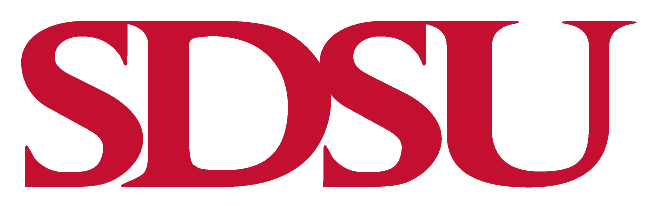 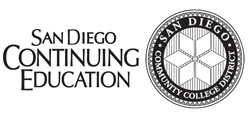 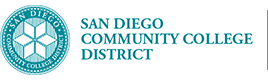 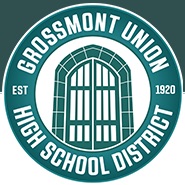 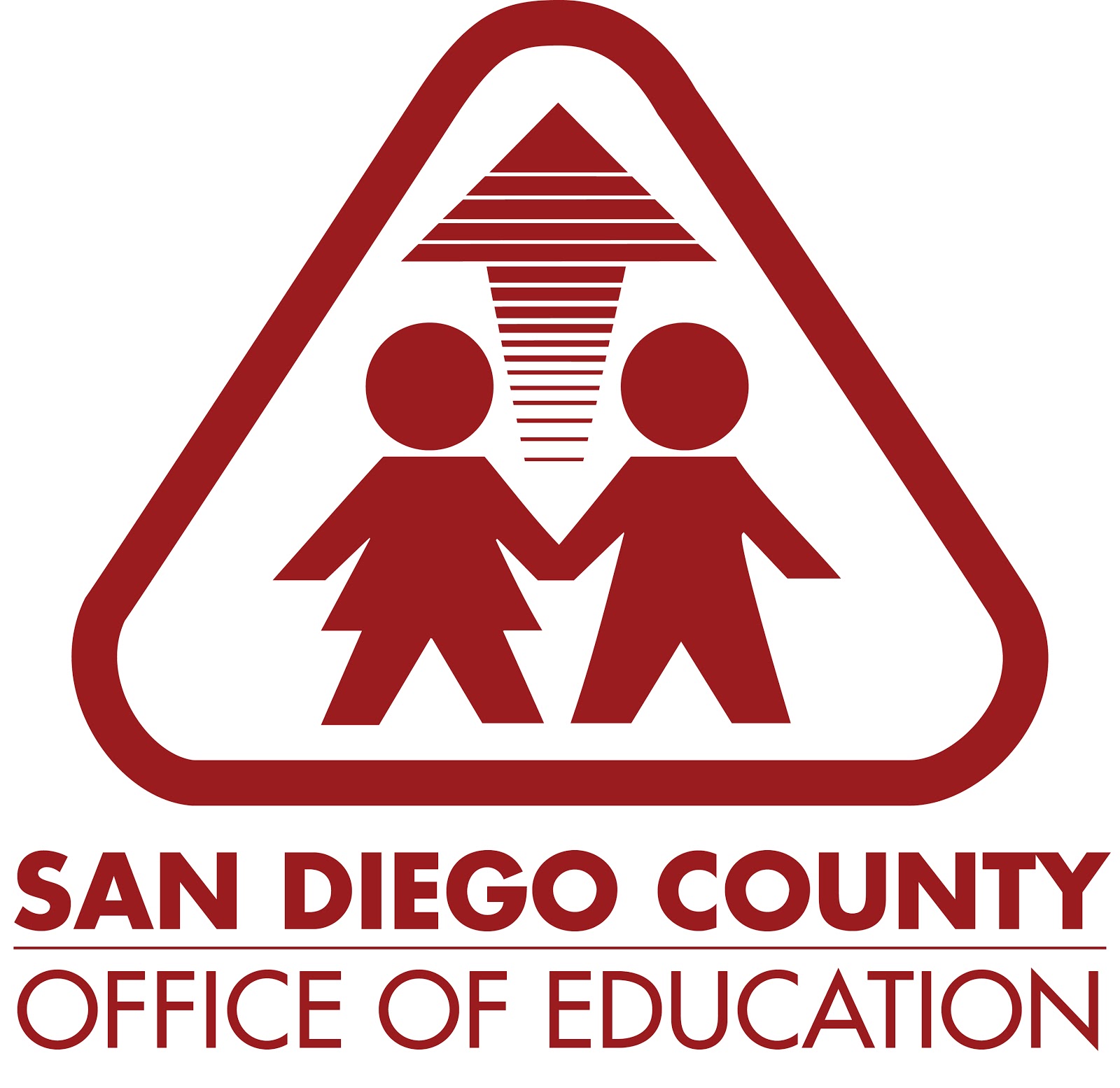 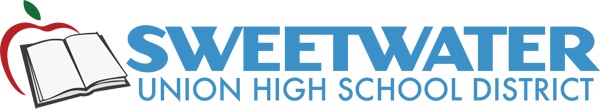 Fun Facts
SDCOE = 41 districts / 21 include secondary schools
SDICCCA Region X = 9 colleges + continuing education
San Diego State University = 33,000 students

Many students in SDICCCA region X and in the SDCOE districts identify SDSU as their university of choice.
Who Are We?
This definition offers a pretty good description of who we are…
Wenger has defined communities of practice as “groups of people who share a concern, a set of problems, or a passion about a topic, and who deepen their knowledge and expertise in this area by interacting on an ongoing basis.” 
(General introductions)
Our Question
“What characteristics are needed for a writing assignment or task that would assess college readiness in writing?”
Investigated With Representatives Across Systems
We met in both large and small (“steering”) groups to address this question. 
Large group meetings held monthly. Steering group meetings as needed.
How We Responded to the Question
Types of writing assignments given across levels

Assessment and placement at the community college level

What expectations are expressed by the university?
Materials We Developed
Prompt
Rubric
Readings
The Prompts
“Large” group meetings. We began with prompts since we believed they could reveal the characteristics sought in our larger question.
Collected from all sectors and reviewed during the fall 2014 semester.
11th and 12th grade collected from K12
Basic Skills collected from CC
Developmental Writing Program prompts collected from SDSU
The Work that Prompted the Prompt
After determining the types of work we were looking for via the prompts, we collected student work from selected prompts in order to see if we were “getting” what we thought we were asking for. (Fall 2014/Spring 2015; large group.)
Further review led to the development of the prompt (your handout). An early version of the prompt was “guinea pigged” at a CC.
The Rubric
Rubric development began Spring 2015 with the large group.
Rubric drafted by small group (Summer 2015) for vetting with large group (Fall 2015).
Final language settled early Fall 2015. (Your handout.)
The Readings
Large group began vetting readings mid-Fall 2015.
We reviewed a significant number of readings, keeping in mind our initial question, the  prompt, and the attendant rubric (Handout).
Next Steps
Formal letter to department chairs seeking involvement (Spring 2016).
Distribution and administration of prompt and rubric (Spring/Summer 2016).
Collection of student writing from across sectors for assessment (Fall 2016).
Professional Development and Regional Conference
For those students pursuing higher education at either a two- or four-year school, a placement recommendation
In a Nutshell
We all have connections, even though they may remain underused; use them!
Make the time to have meaningful preliminary conversations; there is no need to rush important work.
Questions!